Nanopore sequencing
by Daniel Huebner
09.01.2020
About
third generation sequencing
can sequence a strand of DNA without PCR or chemical labeling 
low cost
real time result display
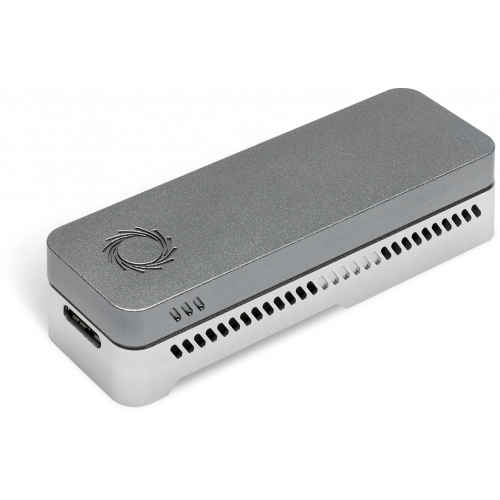 Structure
small transmembrane proteins (porins) located in an electrically resistant polymer membrane
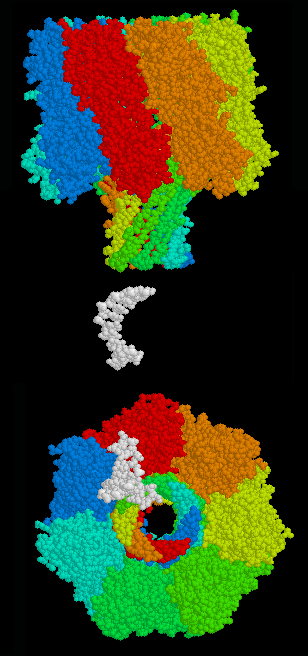 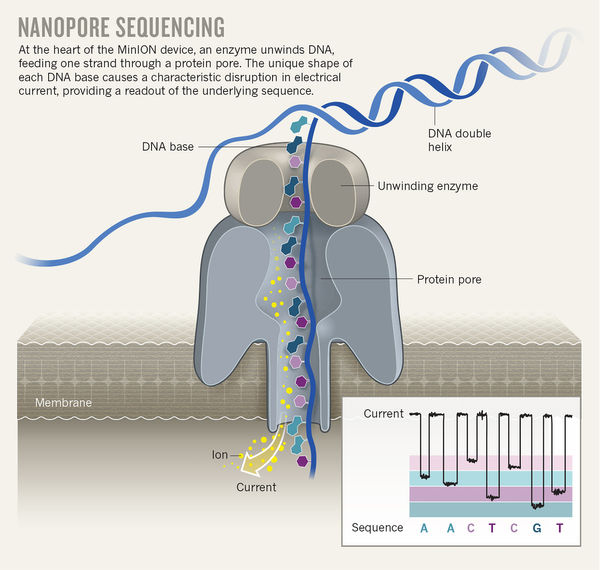 Function
as an analyte passes through the electric current which is passed through the pore is disrupted
every nucleotide has a certain „signature”
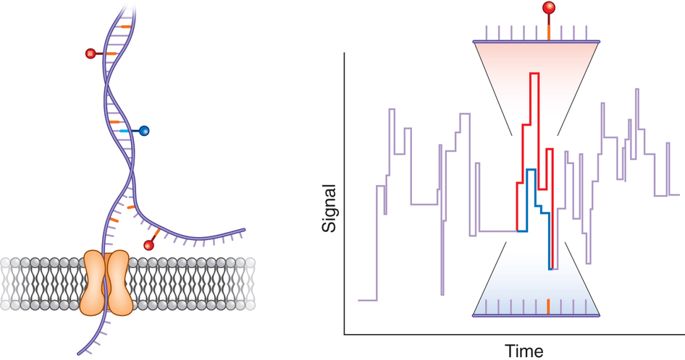